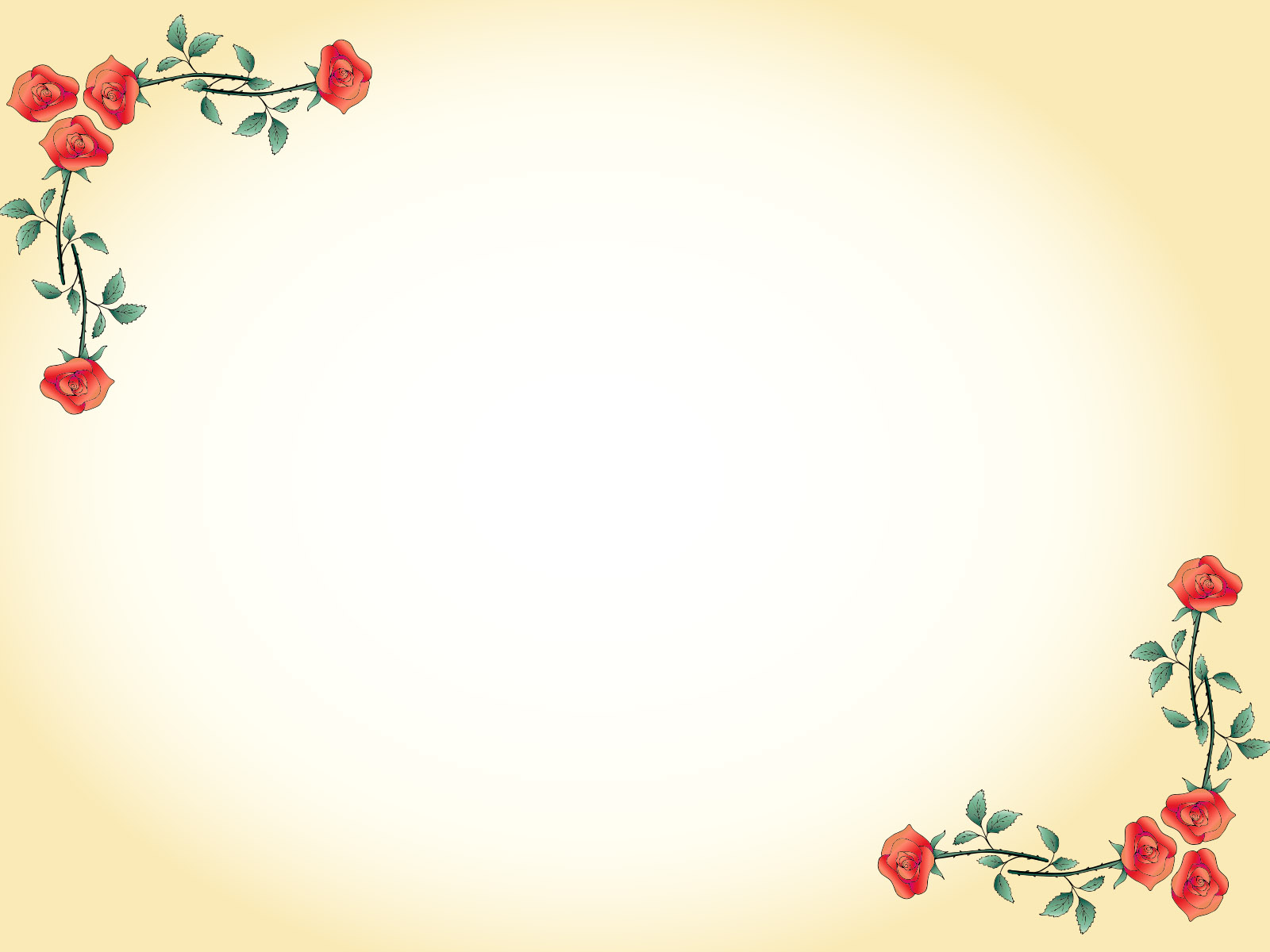 TRƯỜNG TH&THCS ĐẠI TÂN
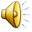 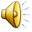 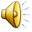 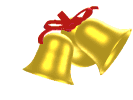 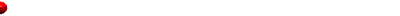 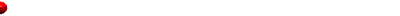 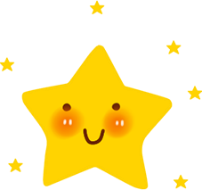 Rung Chuông Vàng
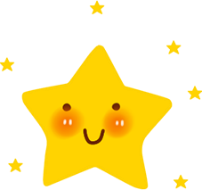 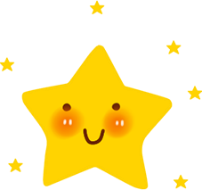 KHỐI  1
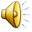 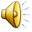 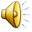 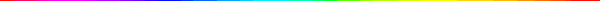 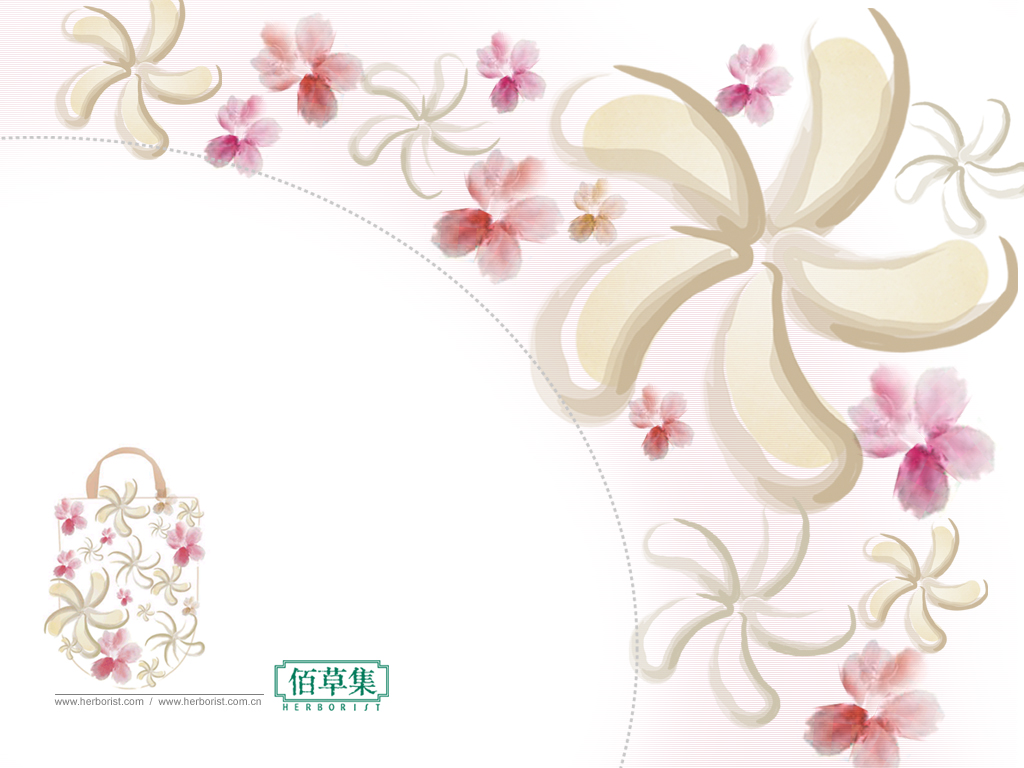 Thể lệ
- Các thí sinh được ngồi vào một sàn thi đấu và dùng bảng con, phấn, khăn lau
Chương trình sẽ lần lượt đưa ra 15 câu hỏi chính thức các thí sinh có 10 giây suy nghĩ và trả lời. Nếu trả lời đúng thì được tiếp tục ngồi trên sàn thi đấu trả lời câu tiếp theo, nếu sai sẽ bị loại và rời khỏi sàn thi đấu. 
Em nào trả lời được 15 sẽ là người chiến thắng.
Điền âm thích hợp vào chỗ chấm là:
......à gô
Câu 1
Tiếng Việt
9
8
7
6
5
4
2
1
3
10
Hết giờ
g
A
gh
B
ng
C
Số bé nhất trong dãy số: 6, 4, 8, 1 là
Câu 2
Toán học
9
8
7
6
5
4
2
1
3
10
Hết giờ
6
A
8
B
1
C
Tên con vật trong tranh là.
Câu 3
Tiếng Việt
9
8
7
6
5
4
2
1
3
10
Hết giờ
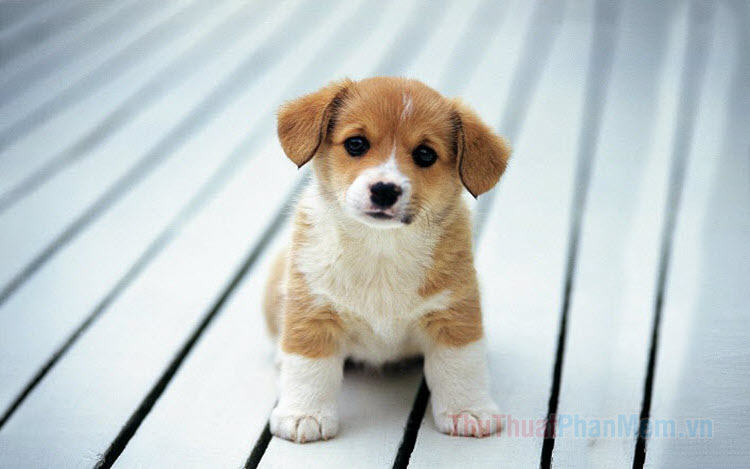 gà
A
chó
B
vịt
C
Số lớn nhất trong dãy số: 6, 4, 8, 1 là
Câu 4
Toán học
9
8
7
6
5
4
2
1
3
10
Hết giờ
6
A
8
B
1
C
Chữ k được viết với những chữ nào sau đây:
Câu 5
Tiếng Việt
9
8
7
6
5
4
2
1
3
10
Hết giờ
a, o, u
A
i, e, ê
B
o, ô, ơ
C
Phép tính thích      hợp với tình huống là:
Câu 6
Toán học
9
8
7
6
5
4
2
1
3
10
Hết giờ
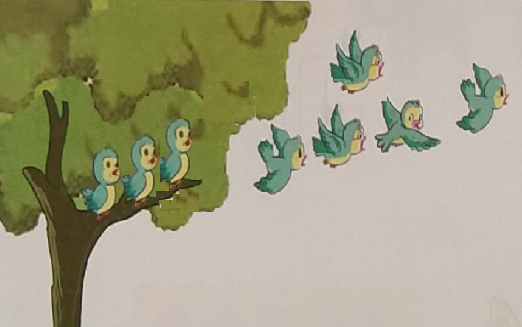 5 + 5 = 10
A
8 - 5 = 3
B
8 - 8 = 0
C
Đây là đồ vật gì?
Câu 7
Tiếng Việt
9
8
7
6
5
4
2
1
3
10
Hết giờ
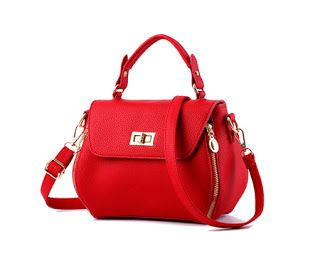 Đồng hồ
A
Túi ni lông
B
Túi xách
C
Hình vẽ bên là hình gì?
Câu 8
Toán
9
8
7
6
5
4
2
1
3
10
Hết giờ
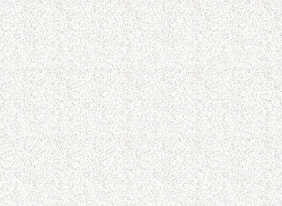 Hình tam giác
A
Hình vuông
B
Hình chữ nhật
C
Tên của trường em đang học là gì?
Câu 9
Xã hội
9
8
7
6
5
4
2
1
3
10
Hết giờ
Trường Tiểu học Đoàn Trị
A
Hoàng Văn Thụ
B
Trường Tiểu học và THCS Đại Tân
C
Điền vần thích hợp vào chỗ chấm:   

      thời t....
Câu 10
Tiếng Việt
9
8
7
6
5
4
2
1
3
10
Hết giờ
iêc
A
it
B
iêt
C
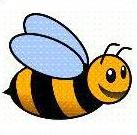 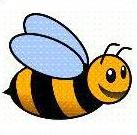 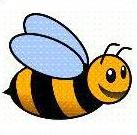 Phép tính thích hợp với tình huống là:
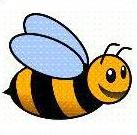 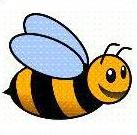 Câu 11
Toán
9
8
7
6
5
4
2
1
3
10
Hết giờ
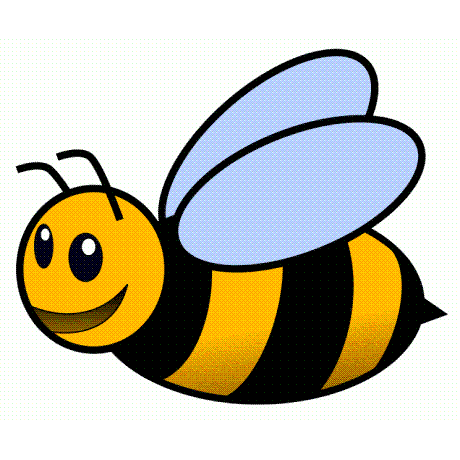 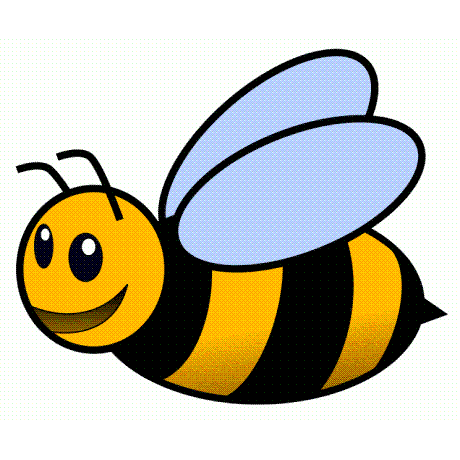 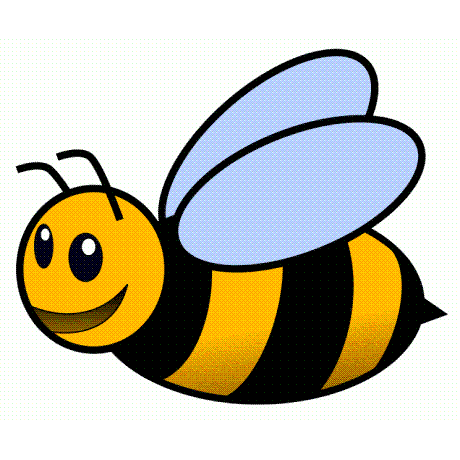 5 + 3 = 8
A
5 – 3 = 2
B
8 – 8 = 0
C
Điền chữ: r, d hay gi vào chỗ chấm? 
    Thầy ...áo dạy học
Câu 12
Tiếng Việt
9
8
7
6
5
4
2
1
3
10
Hết giờ
d
A
gi
B
r
C
What is this?
Câu 13
Tiếng Anh
9
8
7
6
5
4
2
1
3
10
Hết giờ
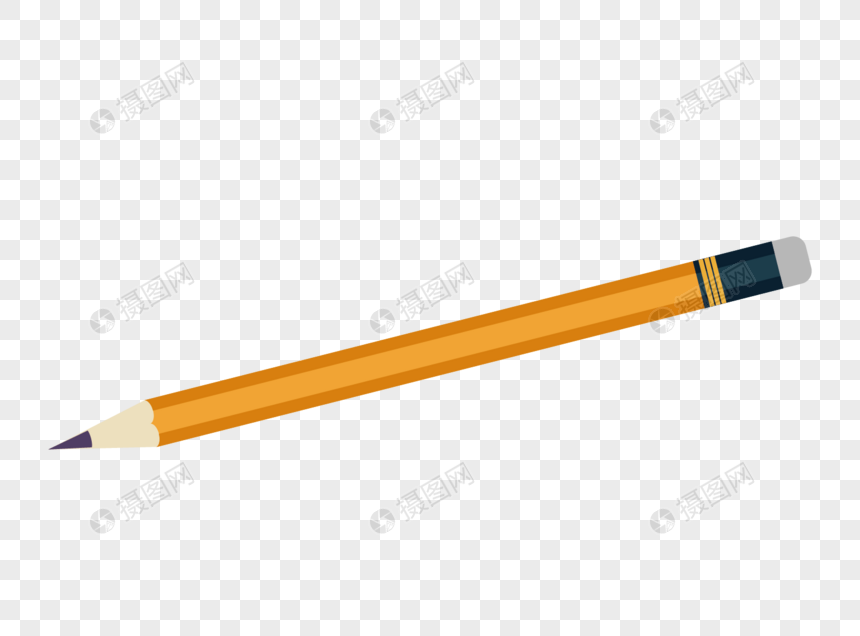 book
A
pencil
B
bag
C
Hình vẽ bên có mấy hình tam giác?
Câu 14
Toán
9
8
7
6
5
4
2
1
3
10
Hết giờ
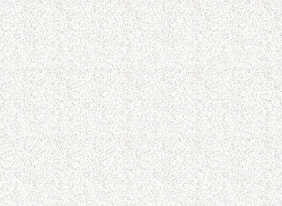 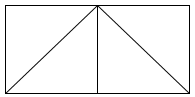 3 hình tam giác
A
4 hình tam giác
B
5 hình tam giác
C
Câu sau có mấy tiếng có vần ơp:
Đàn cá lóp ngóp lên đớp mồi.
Câu 15
Tiếng Việt
9
8
7
6
5
4
2
1
3
10
Hết giờ
1 tiếng
A
2 tiếng
B
3 tiếng
C
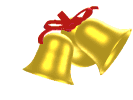 Nếu em sơ ý làm rơi hộp bút của bạn xuống đất, khi đó em sẽ (Chọn đáp án đúng nhất):
A
B
C
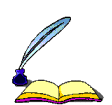 Rung Chuông Vàng
Câu 3
Đạo đức
Hết giờ
9
8
7
6
5
4
2
1
3
10
Nhặt hộp bút lên đưa cho bạn và nói lời xin lỗi
Nhặt hộp bút lên đưa cho bạn. .
Nói lời xin lỗi.
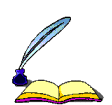 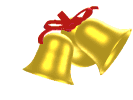 Có bao nhiêu khối
lập phương trong hình bên?
A
B
C
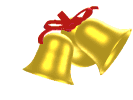 Hết giờ
9
8
7
6
5
4
2
1
3
10
Câu 4
Toán học
Rung Chuông Vàng
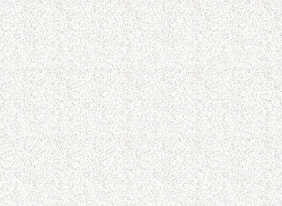 43
34
7
43
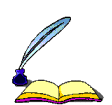 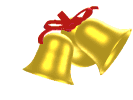 Điền âm thích hợp vào chỗ chấm:     
  xuồng .....e
A
B
C
Rung Chuông Vàng
Câu 5
Tiếng Việt
Hết giờ
9
8
7
6
5
4
2
1
3
10
g
gh
ngh
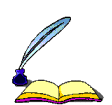 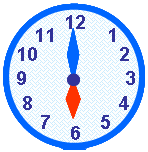 Đồng hồ dưới đây chỉ mấy giờ?
A
B
C
Rung Chuông Vàng
Câu 6
Toán học
Hết giờ
9
8
7
6
5
4
2
1
3
10
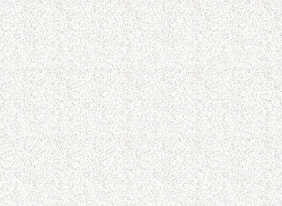 6 giờ
3 giờ
7 giờ
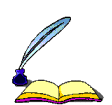 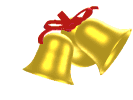 Tết Âm lịch hay còn gọi là:
A
B
C
Rung Chuông Vàng
Câu 8
Tự nhiên và xã hội
Hết giờ
9
8
7
6
5
4
2
1
3
10
Tết Nguyên đán
Tết Trung thu
Tết Nguyên tiêu
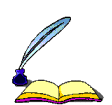 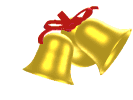 Từ ngữ nào dưới đây dùng để chỉ một học sinh chưa ngoan:
A
B
C
Rung Chuông Vàng
Câu 12
Tiếng Việt
Hết giờ
9
8
7
6
5
4
2
1
3
10
chịu khó
lười nhác
chăm chỉ
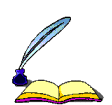 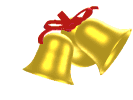 Số gồm 2 chục và 5 đơn vị được viết là:
A
B
C
Rung Chuông Vàng
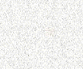 Câu 16
Toán học
9
8
7
6
5
4
2
1
3
10
Hết giờ
9
8
7
6
5
4
2
1
3
10
52
25
7
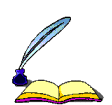 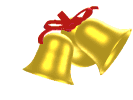 Trong các từ sau, từ nào không có vần oăt?
A
B
C
Rung Chuông Vàng
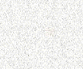 Câu 17
Tiếng Việt
9
8
7
6
5
4
2
1
3
10
Hết giờ
9
8
7
6
5
4
2
1
3
10
loắt choắt
hoạt hình
chỗ ngoặt
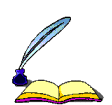 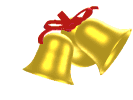 Em cùng các bạn đi học về thấy một số bạn chơi đùa trên đường, em sẽ làm gì?
A
B
C
Rung Chuông Vàng
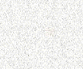 Câu 18
An toàn giao thông
9
8
7
6
5
4
2
1
3
10
Hết giờ
9
8
7
6
5
4
2
1
3
10
Vui chơi cùng các bạn
Vẫn đi bình thường như không có việc gì xảy ra
Nhắc các bạn không chơi đùa trên đường vì không an toàn.
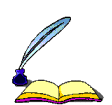 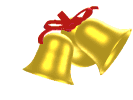 Kết quả của phép tính: 30 + 30 + 10 là:
A
B
C
Rung Chuông Vàng
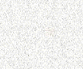 Câu 19
Toán học
9
8
7
6
5
4
2
1
3
10
Hết giờ
9
8
7
6
5
4
2
1
3
10
60
70
50
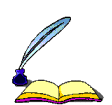 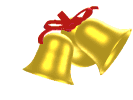 Từ nào sau đây miêu tả đúng âm thanh khi cưa gỗ
A
B
C
Rung Chuông Vàng
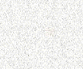 Câu 20
Tiếng Việt
9
8
7
6
5
4
2
1
3
10
Hết giờ
9
8
7
6
5
4
2
1
3
10
xoèn xoẹt
xèn xẹt
xèn xoẹt
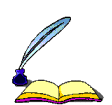 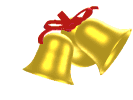 Hương cân nặng 25 kg, Hương hơn Mai 4 kg. Hỏi Mai nặng bao nhiêu kg?
A
B
C
Rung Chuông Vàng
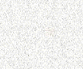 Câu 21
Toán học
9
8
7
6
5
4
2
1
3
10
Hết giờ
9
8
7
6
5
4
2
1
3
10
29
21
26
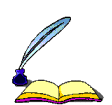 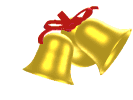 Từ viết đúng chính tả là:
A
B
C
Rung Chuông Vàng
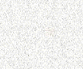 Câu 22
Tiếng Việt
9
8
7
6
5
4
2
1
3
10
Hết giờ
9
8
7
6
5
4
2
1
3
10
dạy rỗ
dạy giỗ
dạy dỗ
Câu 23: Toán học
Phép tính thích hợp với tình huống là:
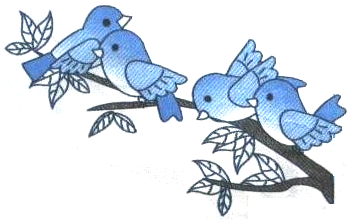 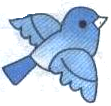 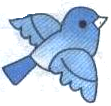 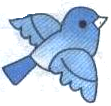 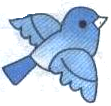 A. 4 + 3 + 2 = 10
B. 4 + 3 + 1 = 8
C. 9 – 3 - 2 = 4
B. 4 + 3 + 1 = 8
Hết giờ
9
8
7
6
5
4
2
1
3
10
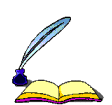 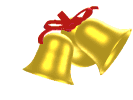 Trong các từ sau, từ nào không có vần oach?
A
B
C
Rung Chuông Vàng
Câu 24
Tiếng Việt
Hết giờ
9
8
7
6
5
4
2
1
3
10
loạch xoạch
khoanh tay
thu hoạch
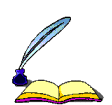 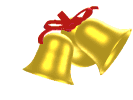 Điền ba số tiếp vào ô trống:
22
20
24
A
B
C
Rung Chuông Vàng
Câu 25
Toán học
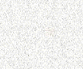 9
8
7
6
5
4
2
1
3
10
Hết giờ
9
8
7
6
5
4
2
1
3
10
26; 28; 30
25; 27; 29
28; 30; 32
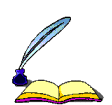 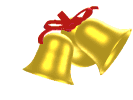 Trong các từ sau, từ nào đúng chính tả?
A
B
C
Rung Chuông Vàng
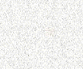 Câu 26
Tiếng Việt
9
8
7
6
5
4
2
1
3
10
Hết giờ
9
8
7
6
5
4
2
1
3
10
liến thoáng
liến thắng
liến thoắng
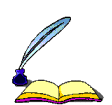 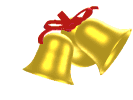 Hình vẽ bên có bao nhiêu hình chữ nhật, bao nhiêu hình tam giác
A
B
C
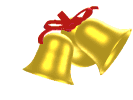 Câu 27
Toán học
Rung Chuông Vàng
Hết giờ
9
8
7
6
5
4
2
1
3
10
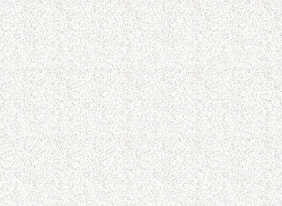 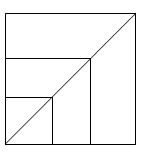 3 hình chữ nhật, 6 hình tam giác
3 hình chữ nhật, 5 hình tam giác
3 hình chữ nhật, 4 hình tam giác
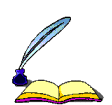 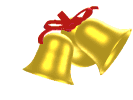 Chữ  nào viết đúng chính tả?
A
B
C
Rung Chuông Vàng
Câu 28
Tiếng Việt
Hết giờ
9
8
7
6
5
4
2
1
3
10
nghệ sỉ
nghệ sĩ
ngệ sĩ
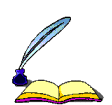 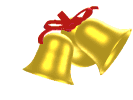 Hình vẽ bên có bao nhiêu hình vuông:
A
B
C
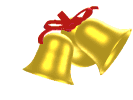 Câu 29
Toán học
Rung Chuông Vàng
Hết giờ
9
8
7
6
5
4
2
1
3
10
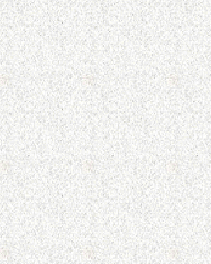 8 hình vuông
9 hình vuông
7 hình vuông
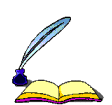 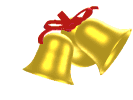 Trong các âm sau, âm nào không ghép được với e, ê, i?
A
B
C
Rung Chuông Vàng
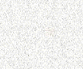 Câu 30
Tiếng Việt
9
8
7
6
5
4
2
1
3
10
Hết giờ
9
8
7
6
5
4
2
1
3
10
ngh
gh
ng
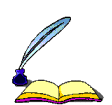 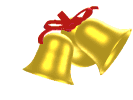 Hình vẽ bên có bao 
nhiêu hình tam giác?
A
B
C
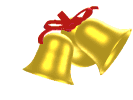 Câu 31
Toán học
Rung Chuông Vàng
Hết giờ
9
8
7
6
5
4
2
1
3
10
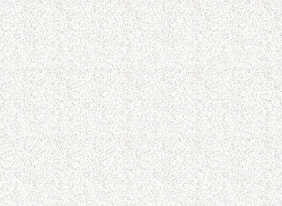 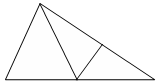 4 hình tam giác
6 hình tam giác
5 hình tam giác
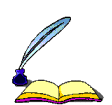 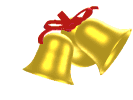 Dòng nào chưa thành câu?
A
B
C
Rung Chuông Vàng
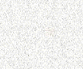 Câu 32
Tiếng Việt
9
8
7
6
5
4
2
1
3
10
Hết giờ
9
8
7
6
5
4
2
1
3
10
Mẹ đi chợ
Buổi sáng hôm nay
Lan ngồi học chăm chỉ
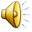 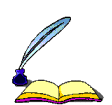 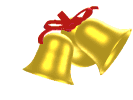 An có 21 viên bi. Bình cho thêm An 22 viên. Chi cho An 10 viên bi. Hỏi An có tất cả bao nhiêu viên bi?
A
B
C
Rung Chuông Vàng
Câu 33
Toán học
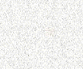 9
8
7
6
5
4
2
1
3
10
Hết giờ
9
8
7
6
5
4
2
1
3
10
43 viên bi
53 viên bi
33 viên bi
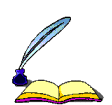 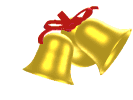 Từ mô tả tiếng mèo kêu là:
A
B
C
Rung Chuông Vàng
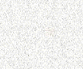 Câu 34
Tiếng Việt
9
8
7
6
5
4
2
1
3
10
Hết giờ
9
8
7
6
5
4
2
1
3
10
ngao ngao
ngêu ngêu
ngoao ngoao
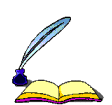 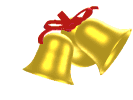 Năm nay, tổng số tuổi của bố và Lan là 36 tuổi. Hỏi sang năm tổng số tuổi của bố và Lan là bao nhiêu?
A
B
C
Rung Chuông Vàng
Câu 35
Toán học
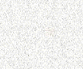 9
8
7
6
5
4
2
1
3
10
Hết giờ
9
8
7
6
5
4
2
1
3
10
37 tuổi
38 tuổi
36 tuổi
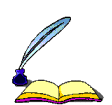 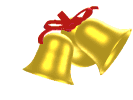 Trong bài tập đọc: Món quà quý nhất, vì sao bà nói đó là món quà quý nhất?
A
B
C
Rung Chuông Vàng
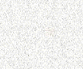 Câu 36
Tiếng Việt
9
8
7
6
5
4
2
1
3
10
Hết giờ
9
8
7
6
5
4
2
1
3
10
Vì món quà đầy ắp tình cảm của cháu.
Vì tình yêu của cháu là món quà bà quý nhất.
Vì bà rất yêu thương cháu.
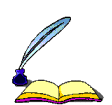 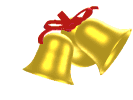 Hình vẽ bên có bao nhiêu hình tam giác?
A
B
C
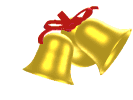 Câu 37
Toán học
Rung Chuông Vàng
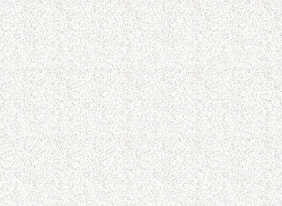 Hết giờ
9
8
7
6
5
4
2
1
3
10
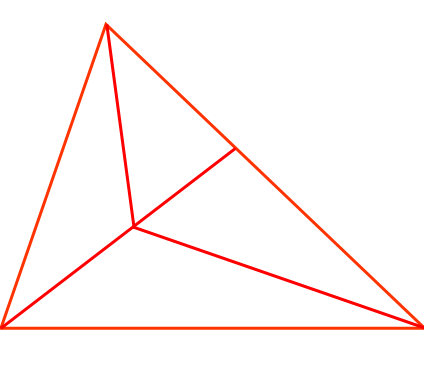 8 hình tam giác
7 hình tam giác
6 hình tam giác
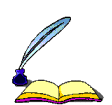 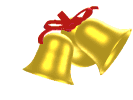 Ý nào thể hiện đúng nội dung câu chuyện: Sáu củ cà rốt
A
B
C
Rung Chuông Vàng
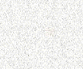 Câu 38
Tiếng Việt
9
8
7
6
5
4
2
1
3
10
Hết giờ
9
8
7
6
5
4
2
1
3
10
Thỏ nâu nhổ một ôm cà rốt
Thỏ nâu chỉ nhổ sáu củ cà rốt
Thỏ nâu chưa biết đếm
Hết giờ
9
8
7
6
5
4
2
1
3
10
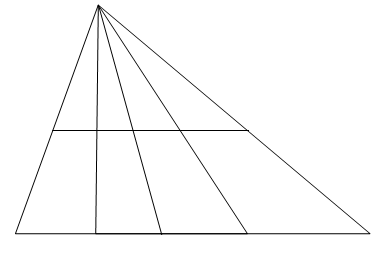